NASIL BESLENİYORUZ?
BESLENİRKEN NELERE DİKKAT EDECEĞİZ?
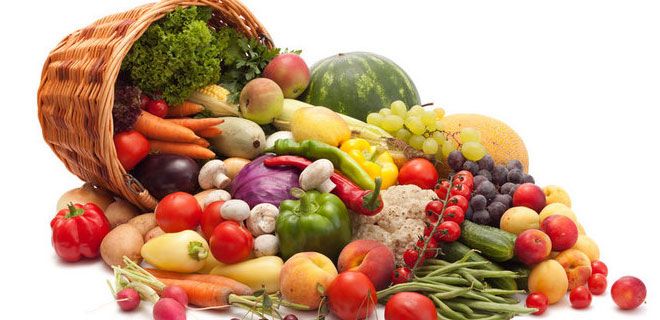 "Ey insanlar! Yeryüzünde bulunan şeylerin helal ve temiz olanlarından yiyin. Şeytanın adamlarına uymayın. Çünkü o size apaçık bir düşmandır." (Sure 2, Ayet 168)
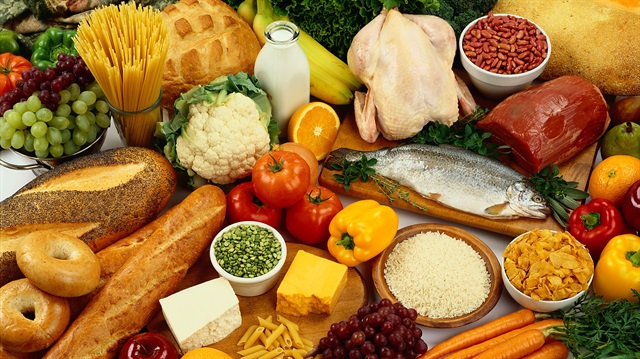 HELAL GIDA NEDİR?
Helal gıda; çiftlikten ve tarladan alınan ürünlerin soframıza gelinceye kadar tümüyle İslâmî kurallara uygun olarak hazırlanmasını ifade eder.
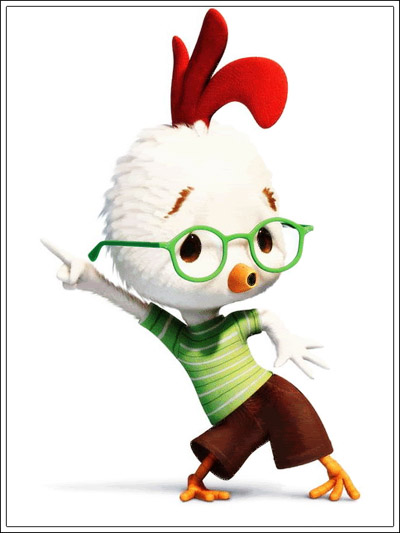 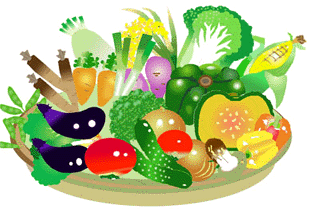 Helal gıda; dini, hijyenik ve sağlık bakımından mahzursuz anlamına da gelmektedir.
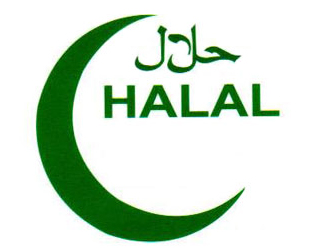 Gıdalara Helal diyebilmek için 4 temel esas
İslamiyet tarafından tüketimi Müslüman için yasaklanmış ürünleri içermemesi 
Şer’i kesime göre kesilmiş hayvan ürünlerini ihtiva etmesi gerekiyor. 
İslam'a göre temiz kabul edilmeyen bir maddeyi taşımaması gerekiyor.
 İslam'a göre temiz kabul edilmeyen bir tarzda üretilmiş olmaması ve İslam’a uygun şekilde paketlenmiş olması, Helal gıda kabul edilmeyen bir gıda maddesi ile temas içinde olmaması gerekiyor.
GIDA KATKI MADDELERİ
Gıda katkı maddeleri; normal koşullarda tek başına tüketilmeyen ya da tipik besin bileşeni olarak kullanılmayan, tek başına besleyici değeri olmayan ve besinin üretilmesi, işlenmesi, hazırlanması, ambalajlanması, taşınması ve depolanması sırasında teknolojik amaçla ya da beklenen sonucu elde etmek için ürüne ya da bir öğesini elde etmek için yan ürüne doğrudan ya da dolaylı olarak ve bilinerek katılan maddeler olarak 
     tanımlanmaktadır.
Gıda Katkı Maddeleri; 
     hayvansal, bitkisel, 
     mikrobiyal ve sentetik 
     (yapay) kaynaklardan elde edilmektedir.
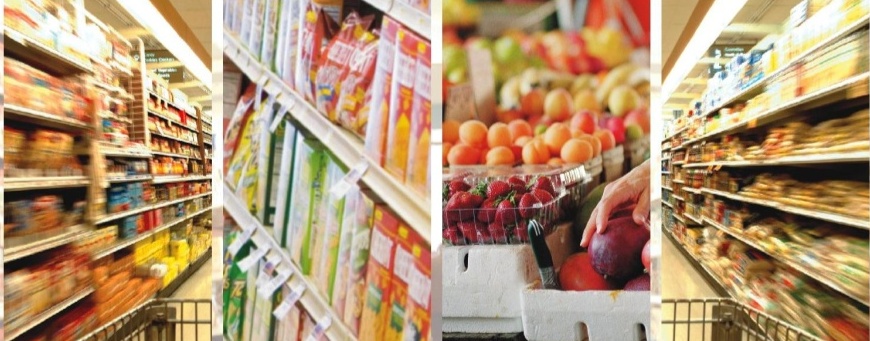 GIDA KATKI MADDELERİNİN KULLANIM AMAÇLARI
Gıdaların besleyici değerlerini korumak veya artırmak, 
Bazı insanların özgün diyet ihtiyaçlarını karşılamak, 
Dayanıklılığı artırmak,
Dokusal özellikleri korumak veya geliştirmek,
Lezzet ve kaliteyi artırmak, 
İstenmeyen reaksiyonları engellemek (oksidasyon gibi) 
Gıdaların işlenmesi sırasında çoğu zaman teknolojik gereklilik veya teknolojik işlemlere yardımcı olarak, 
Hastalık yapıcı mikroorganizmaların gelişmelerini önlemek,
Çeşitliliği sağlamak
Standardizasyonu yakalamak,
Dağıtımı kolaylaştırmak
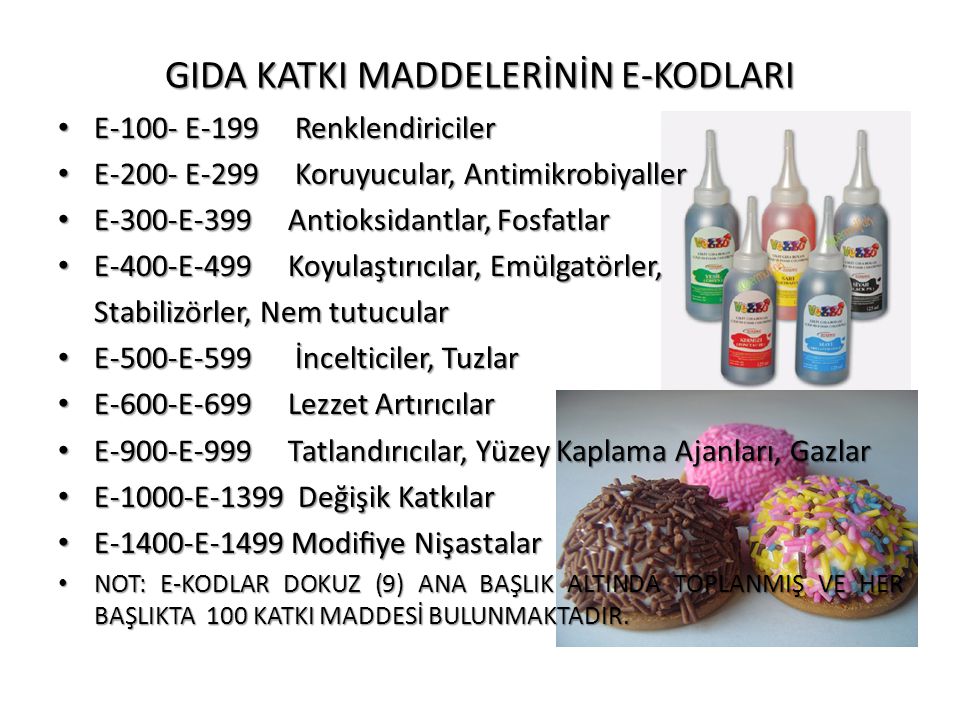 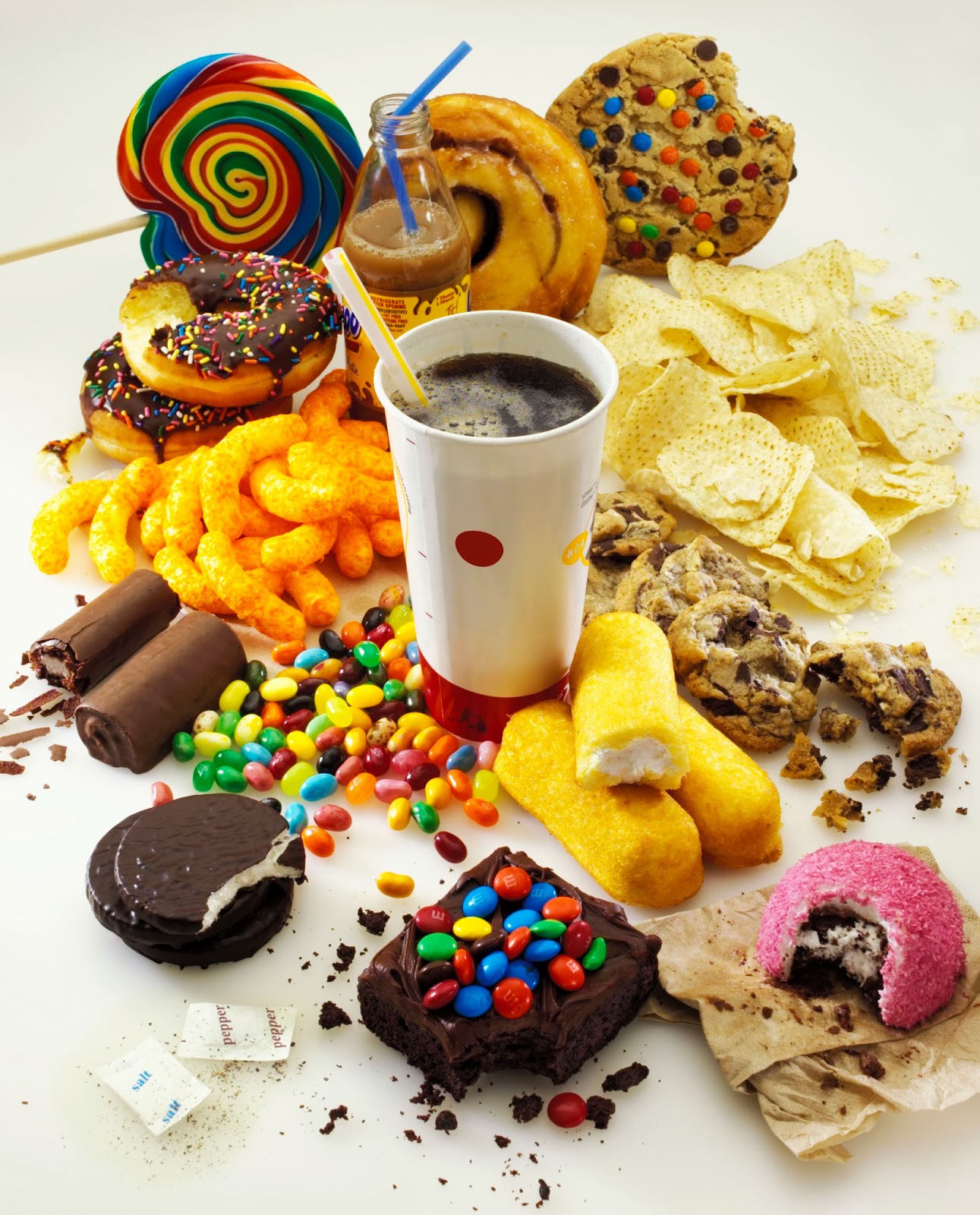 Katkı Maddeli Ürünler
A ) Et ve Et Mamulleri
B ) Un ve Unlu Mamuller   
C ) Şeker ve Şekerli Mamuller
D ) Tuz
E ) Süt ve Sütlü mamuller
F ) Meşrubatlar
G ) İlaçlar
H ) Temizlik Ürünleri
I ) Sanayii Ürünleri
ÇOK KULLANILAN GIDALARA ÖRNEKLER
MARGARİN
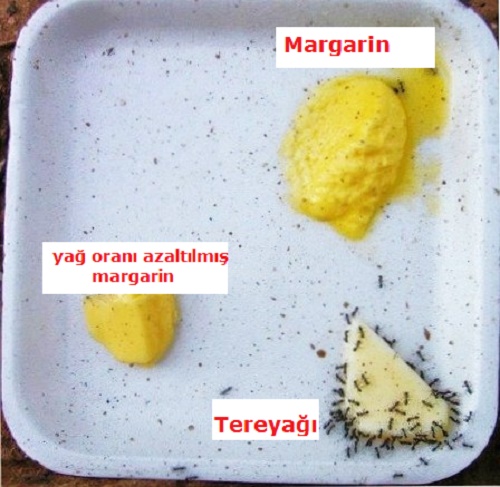 Hangisi Sağlıklı?
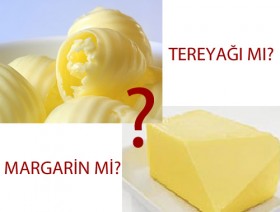 GAZLI İÇECEKLER
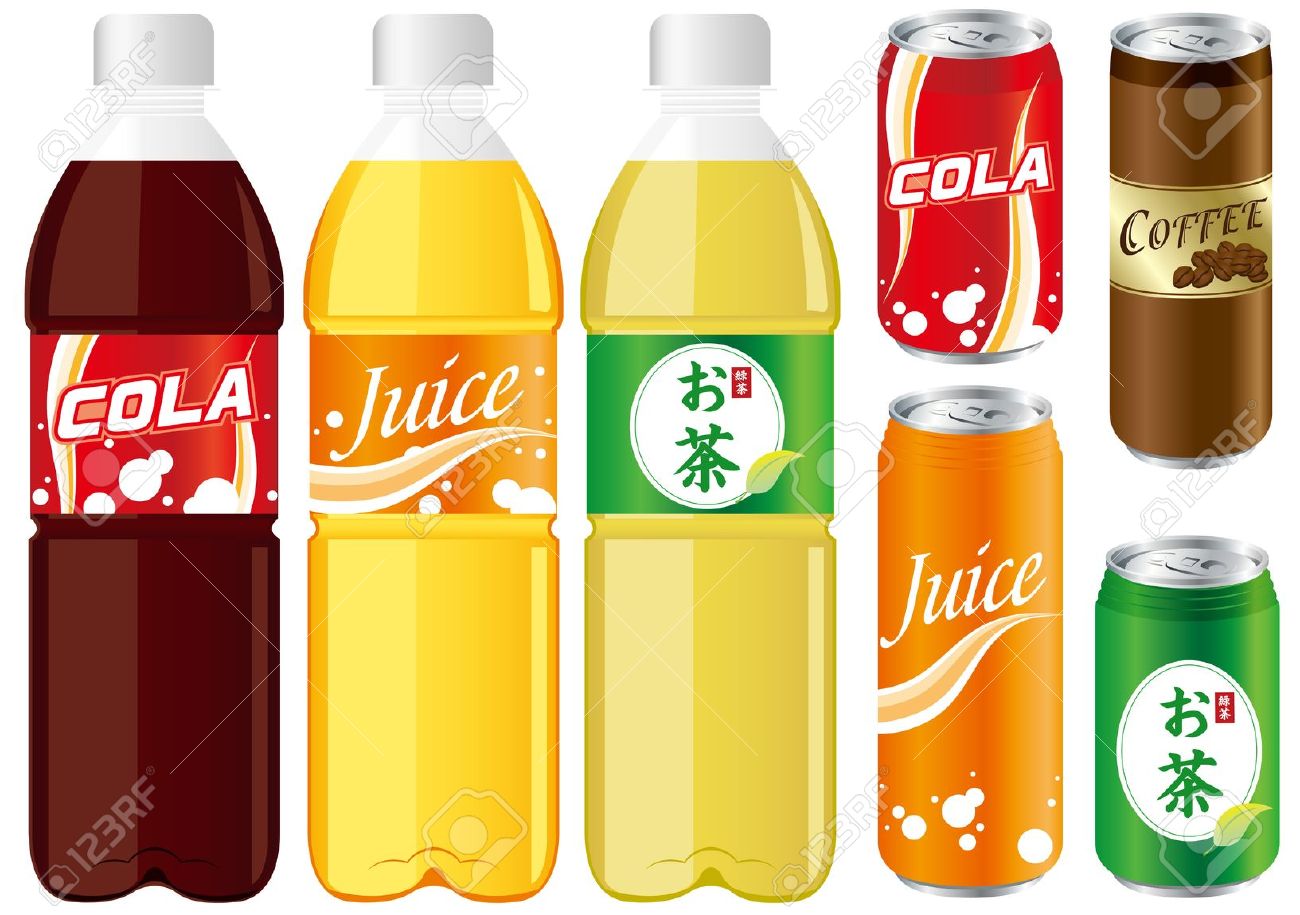 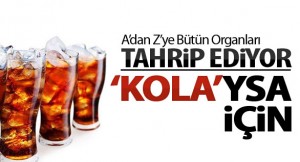 ŞEKER ÇEŞİTLERİ
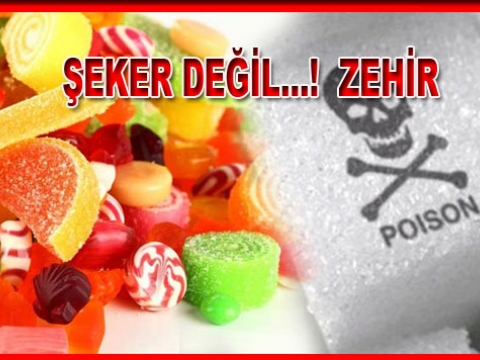 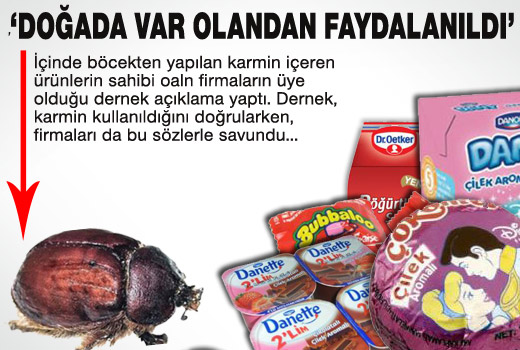 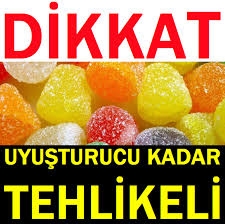 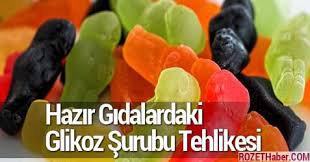 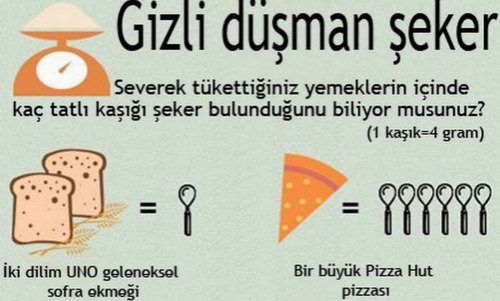 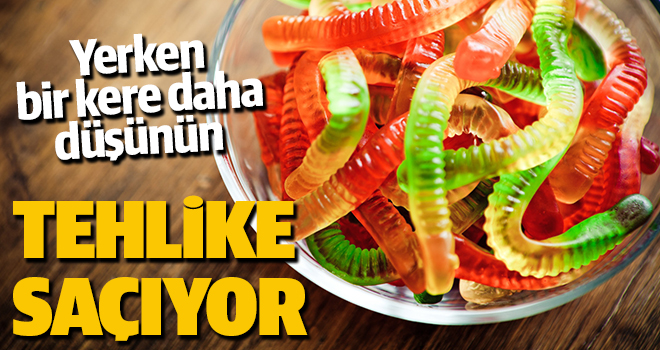 HAZIR GIDALAR
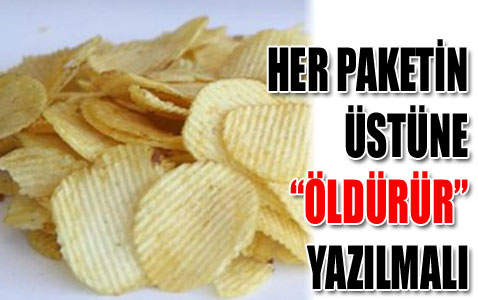 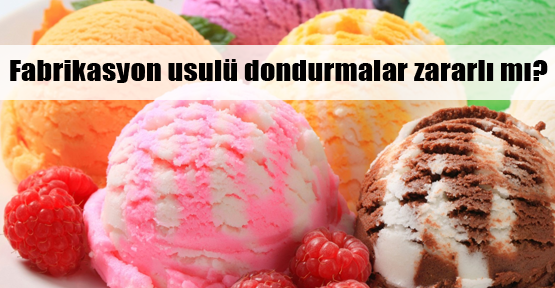 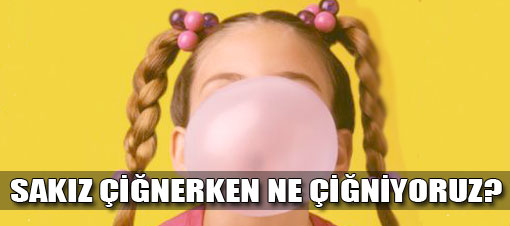 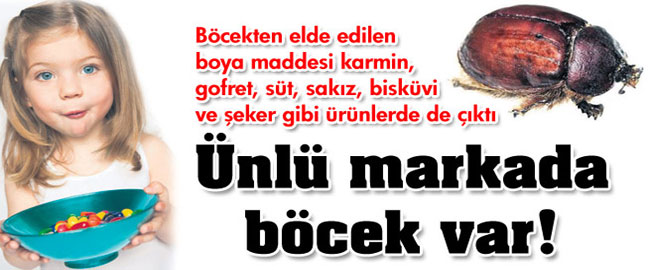 HAZIR GIDALAR
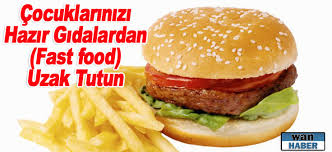 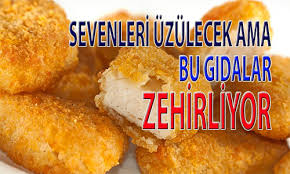 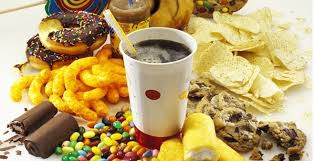 HAZIR GIDALAR
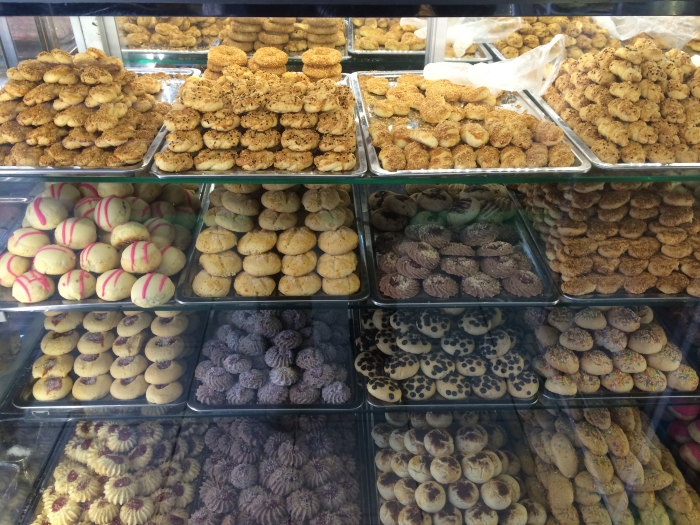 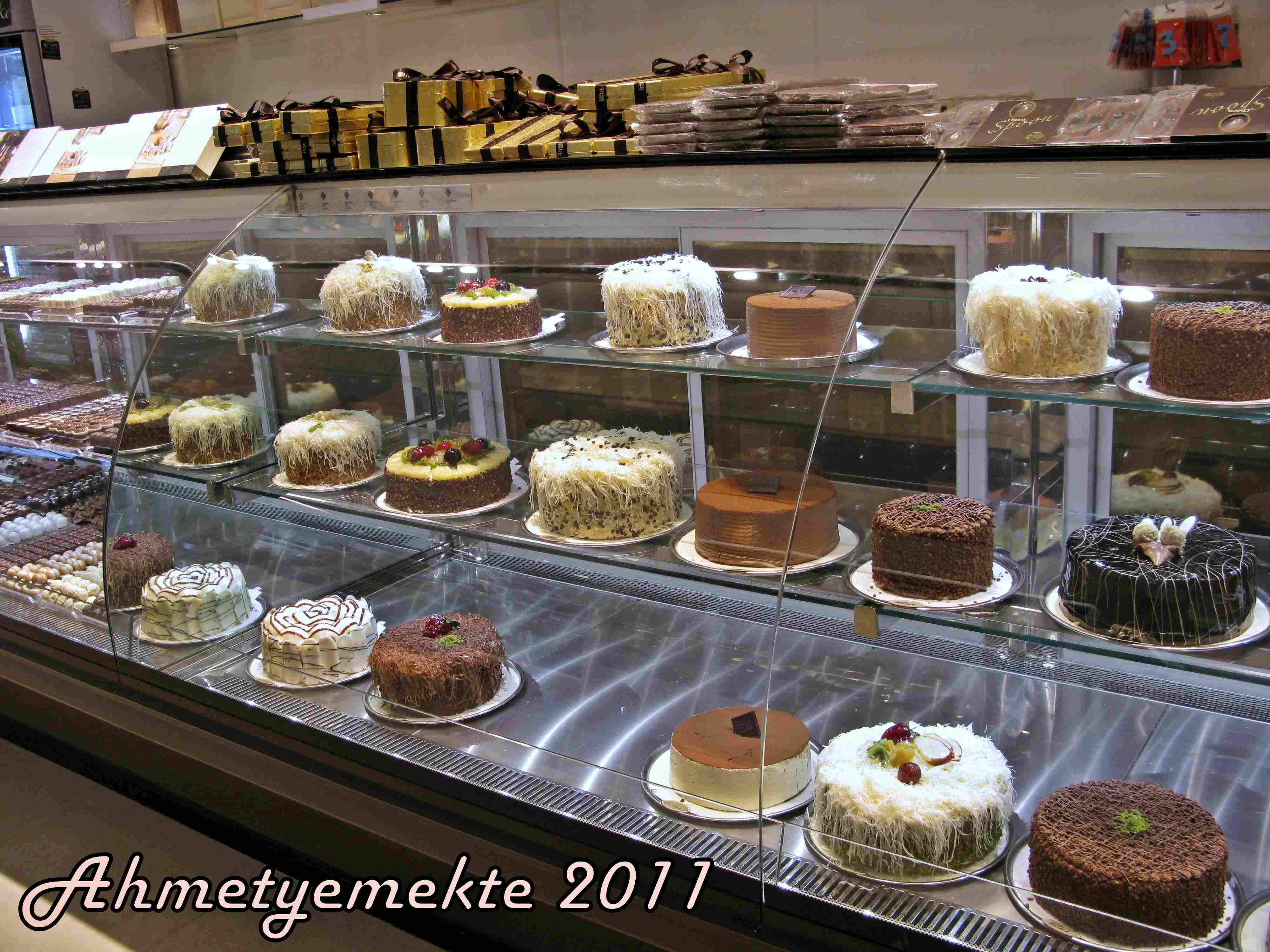 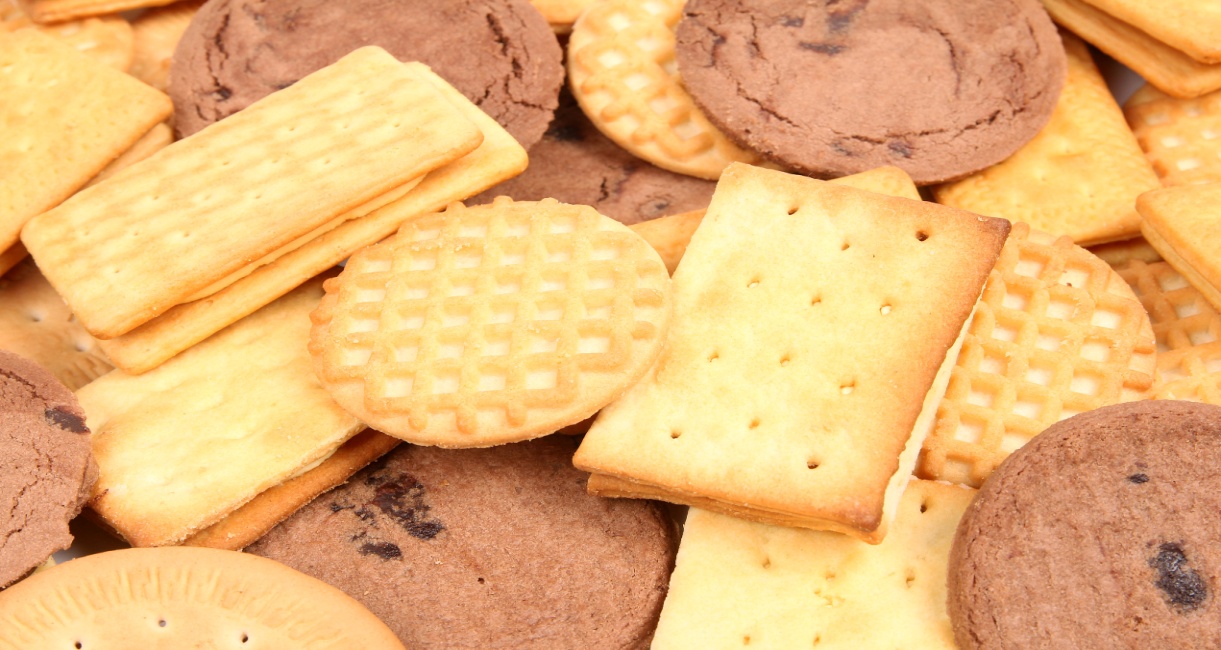 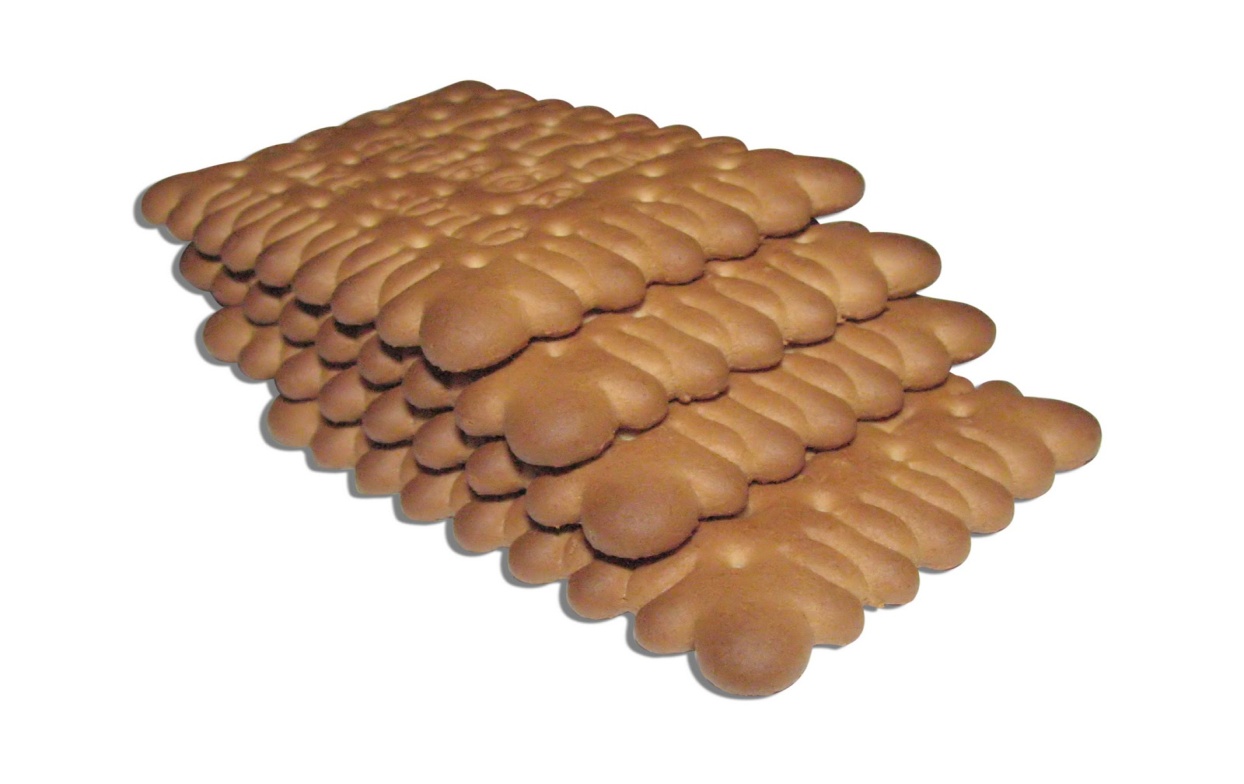 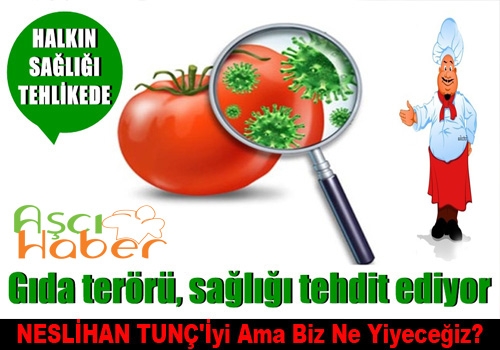 İYİGÜZELHOŞAMA BİZ NE YİYECEĞİZ?
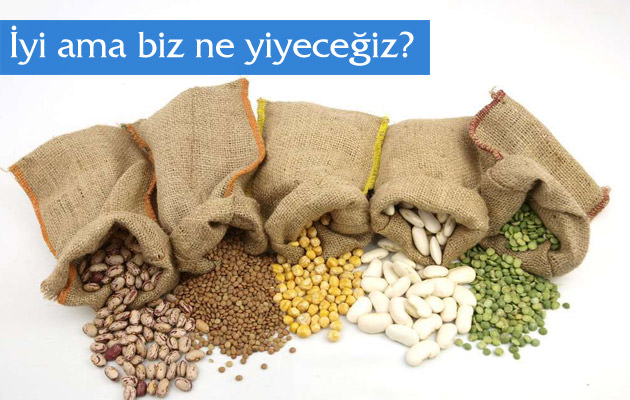 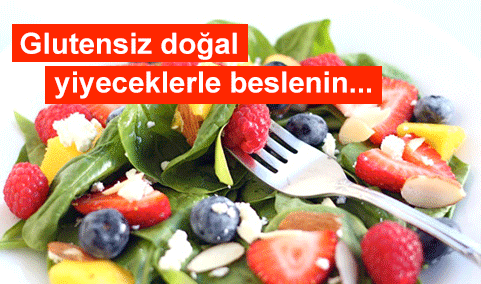 1) DOĞAL GIDALAR,
2) KATKI MADDESİ KULLANILMAYAN GIDALAR
3) HELAL SERTİFİKALI ÜRÜNLER
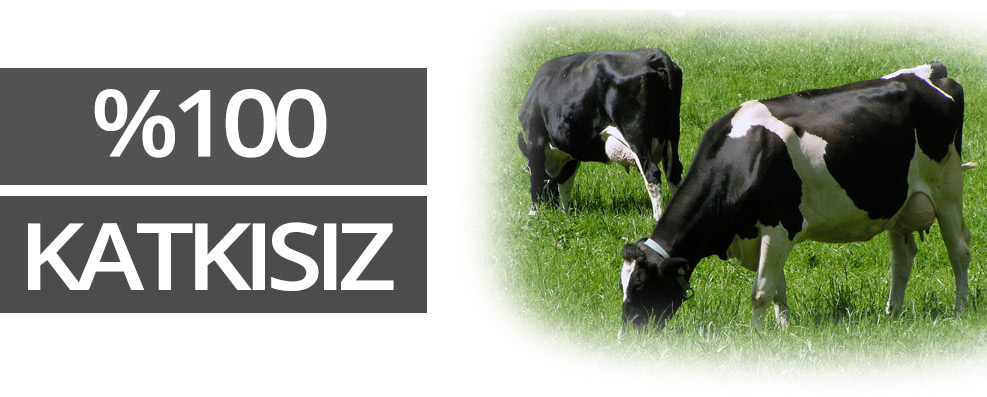 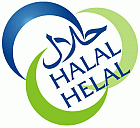 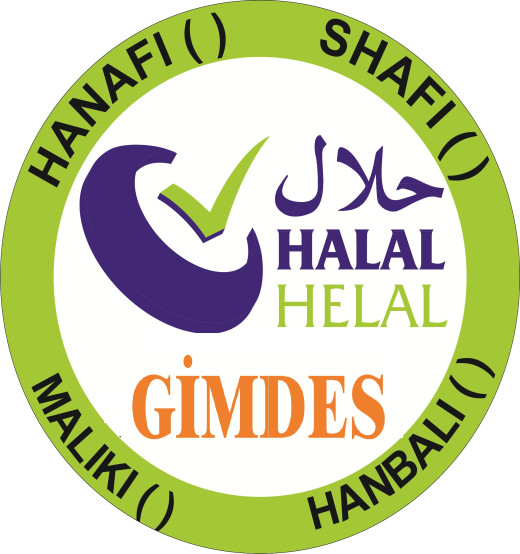 HELAL SERTİFİKA
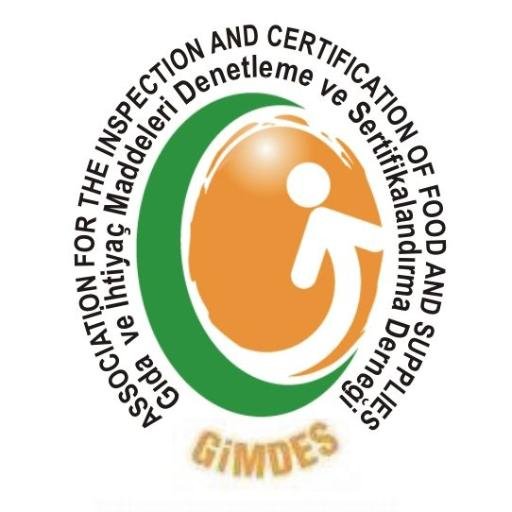 MÜSLÜMAN ÜLKELERCE BELİRLİ STANDARTLAR GELİŞTİRİLEREK OLUŞTURULAN BİR SİSTEMDİR.
ÜLKEMİZDE CİDDİ ANLAMDA İLK VE İSLAM ÜLKELERİ TARAFINDAN TANINAN KURULUŞ “GİMDES”TİR.
GDO – HİBRİT TOHUM
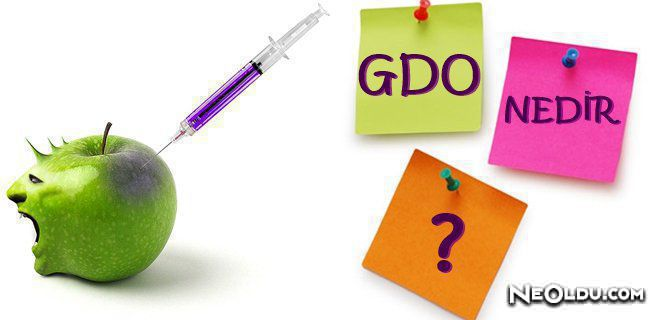 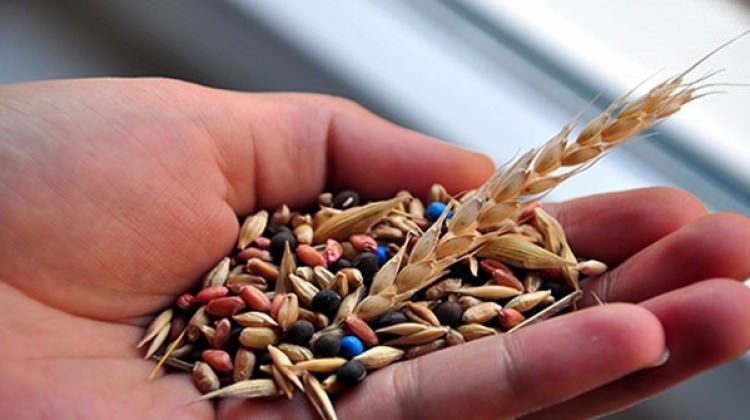 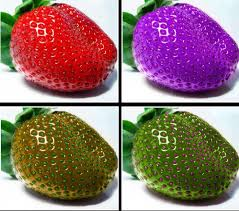 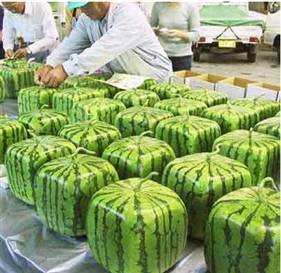 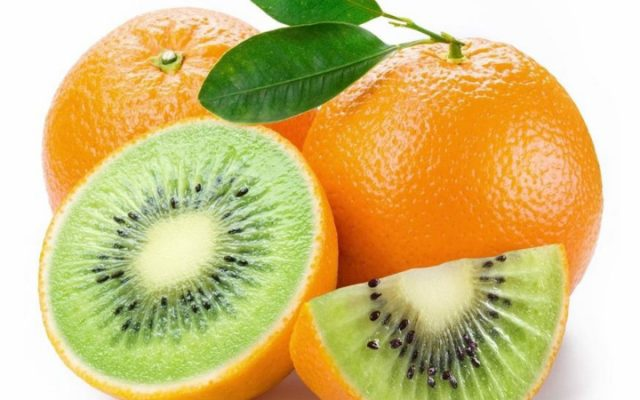 İlgili soruları ailenizle beraber konuşup tartışabilirsiniz
Tohum Kimin mülkü ?
Bir Silah Olarak Gıda ?
Gıda Sektörü Kimin elinde ?
Gıda İlaç Sektörü İlişkisi ?
GDO için Uydurma Tezler
GDO Açlığı yok ediyor mu ?
Bilim Adamları ve Firma İlişkileri